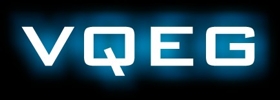 QART Update
Carolyn Ford (ITS-NTIA)Mikołaj Leszczuk (AGH)
Organizations (* – Co-Chairs)
Organizations (* – Co-Chairs)
QART Test-Plan
Edits mainly in „Subjective Rating Tests”
Task-based video tests described
Resolution measurement (NTIA)
Object recognition (NTIA)
Vehicle recognition (AGH)
HCI – Human Computer Interaction (GUT)
Expected
More tests
Clustering into Generalized Used Classes (GUC)
Collaboratively edited:
11/15/2010
4
Human Object Recognition Tests(Task-Based Test Method)
11/15/2010
5
Car Recognition Test
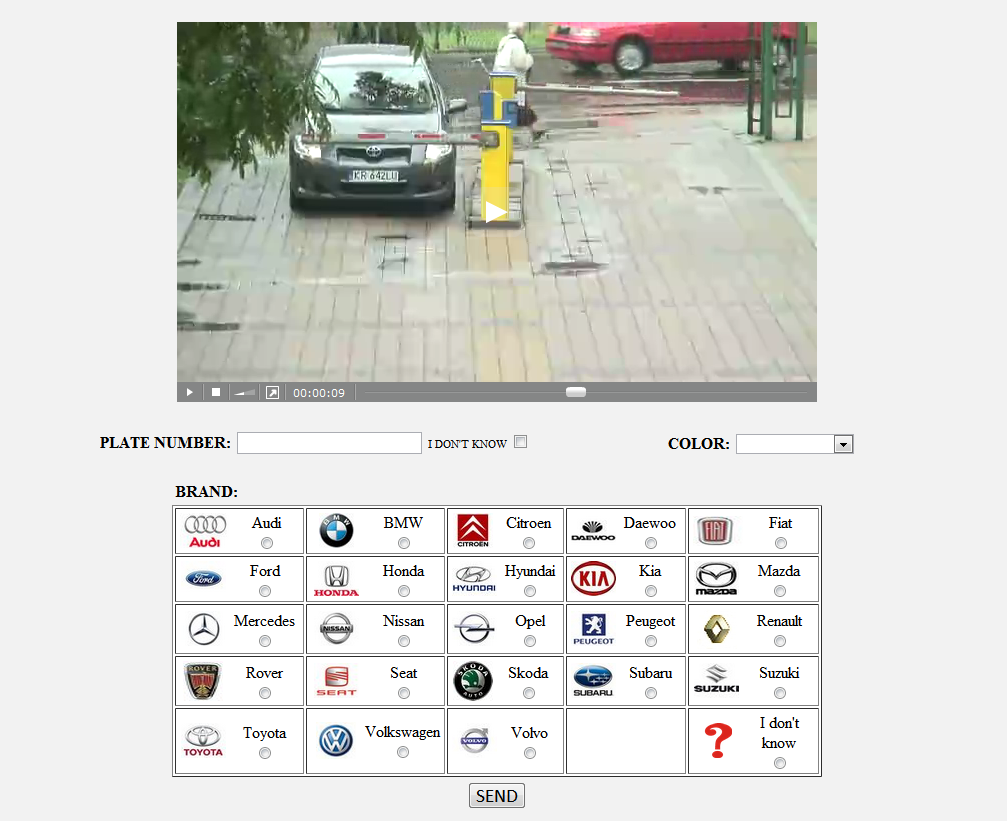 6
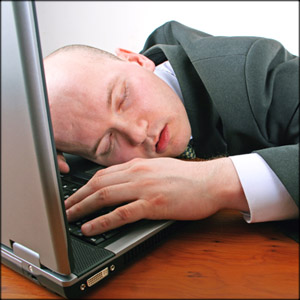 Methodology to remove subjects
Subject Sometimes Put to Sleep
7
11/15/2010
Boston VQiPS Meeting
Draft of video quality standards proposal for CCTV/security applications
Plans for next tests:
Experiment of remote/distributed testing
Plan for fire/smoke reading test method
Plan for forensic analyst test method
11/15/2010
8